আস সালামু আলাইকুম ওয়া রাহমাতুল্লাহে ওয়া বারাকাতুহু
আমার পরিচয়
আমি
মাও. মো. মাহমুদুল আলম
মুফাসসির
ধাপ সাতগাড়া বায়তুল মুকাররম মডেল কামিল মাদরাসা
উপশহর, রংপুর।
০১৭১৮৪১৪৭০৬
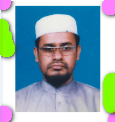 আজকের ক্লাসে স্বাগতম
আজকে পড়া হবে
সুরা নিসা, আয়াত-১-৩
سورة النساء
بسم الله الرحمن الرحيم
يَا أَيُّهَا النَّاسُ اتَّقُوا رَبَّكُمُ الَّذِي خَلَقَكُمْ مِنْ نَفْسٍ وَاحِدَةٍ وَخَلَقَ مِنْهَا زَوْجَهَا وَبَثَّ مِنْهُمَا رِجَالًا كَثِيرًا وَنِسَاءً وَاتَّقُوا اللَّهَ الَّذِي تَسَاءَلُونَ بِهِ وَالْأَرْحَامَ إِنَّ اللَّهَ كَانَ عَلَيْكُمْ رَقِيبًا (1) وَآتُوا الْيَتَامَى أَمْوَالَهُمْ وَلَا تَتَبَدَّلُوا الْخَبِيثَ بِالطَّيِّبِ وَلَا تَأْكُلُوا أَمْوَالَهُمْ إِلَى أَمْوَالِكُمْ إِنَّهُ كَانَ حُوبًا كَبِيرًا (2) وَإِنْ خِفْتُمْ أَلَّا تُقْسِطُوا فِي الْيَتَامَى فَانْكِحُوا مَا طَابَ لَكُمْ مِنَ النِّسَاءِ مَثْنَى وَثُلَاثَ وَرُبَاعَ فَإِنْ خِفْتُمْ أَلَّا تَعْدِلُوا فَوَاحِدَةً أَوْ مَا مَلَكَتْ أَيْمَانُكُمْ ذَلِكَ أَدْنَى أَلَّا تَعُولُوا (3)
শিখনফল
১. মানুষের আদি উৎস সম্পর্কে জানতে পারবো।
২. সামাজিক মূল্যবোধ ও সম্পর্ক সম্পর্কে জানতে পারবো।
৩. স্ত্রীর সর্বোচ্চ সংখ্যা এবং একক বিবাহে পারিবারিক    	শান্তি  তা জানতে পারবো।
৪. সাধারণ নৃবিজ্ঞানী ও নাস্তিকদের ভ্রান্তচিন্তা তুলে ধরতে 	পারবো।
৫. সৃষ্টিতে স্রষ্টার উদ্দেশ্য জানতে পারবো।
১নং আয়াতের অনুবাদ
یٰۤاَیُّهَا النَّاسُ اتَّقُوۡا رَبَّکُمُ الَّذِیۡ خَلَقَکُمۡ مِّنۡ نَّفۡسٍ وَّاحِدَۃٍ وَّ خَلَقَ مِنۡهَا زَوۡجَهَا وَ بَثَّ مِنۡهُمَا رِجَالًا کَثِیۡرًا وَّ نِسَآءً ۚ وَ اتَّقُوا اللّٰهَ الَّذِیۡ تَسَآءَلُوۡنَ بِهٖ وَ الۡاَرۡحَامَ ؕ اِنَّ اللّٰهَ کَانَ عَلَیۡکُمۡ رَقِیۡبًا ﴿۱﴾
বাংলা অনুবাদ : হে মানবমন্ডলী! তোমরা তোমাদের রাব্বকে ভয় কর, যিনি তোমাদেরকে একই ব্যক্তি অর্থাৎ আদম (আ.) হতে সৃষ্টি করেছেন এবং তা হতে তদীয় সহধর্মিনী হাওয়া (আ.) কে সৃষ্টি করেছেন এবং তাদের উভয় হতে বহু নর ও নারী ছড়িয়ে দিয়েছেন এবং সেই আল্লাহকে ভয় করো যাঁর নামের দোহাই দিয়ে তোমরা একে অপরকে যাঞ্চা কর, এবং আত্মীয়-জ্ঞাতিদের ব্যাপারে সতর্কতা অবলম্বন কর। নিশ্চয়ই আল্লাহই তত্ত্বাবধানকারী।
আয়াতের ব্যাখ্যা -
একটি প্রাণ’ বলতে মানবকুলের পিতা আদম (আঃ)-কে বুঝানো হয়েছে। আর خَلَقَ مِنْهَا زَوْجَهَا  এতে مِنْهَا থেকে উক্ত প্রাণ অর্থাৎ, আদম (আঃ)-কেই বুঝানো হয়েছে। অর্থাৎ, আদম (আঃ) থেকেই তাঁর স্ত্রী হাওয়াকে সৃষ্টি করেন। আদম (আঃ) থেকে হাওয়াকে কিভাবে সৃষ্টি করা হয়, এ ব্যাপারে মতভেদ রয়েছে। ইবনে আব্বাস (রাঃ) থেকে বর্ণিত যে, হাওয়া পুরুষ অর্থাৎ, আদম (আঃ) থেকে সৃষ্টি হয়েছেন। অর্থাৎ, তাঁর পাঁজরের হাড় থেকে। অপর একটি হাদীসে বলা হয়েছে যে, ‘‘নারীদেরকে পাঁজরের হাড় থেকে সৃষ্টি করা হয়েছে। আর পাঁজরের হাড়ের মধ্যে উপরের হাড়টি অধিক বাঁকা। যদি তা সোজা করতে যাও, তাহলে ভেঙ্গে ফেলবে। আর যদি তুমি তার দ্বারা উপকৃত হতে চাও, তবে তার মধ্যে বক্রতা অবশিষ্ট থাকা অবস্থাতেই উপকৃত হতে পারবে।’’ (বুখারী ৩৩৩১, মুসলিম ১৪৬৮নং) উলামাদের কেউ কেউ এই হাদীসের ভিত্তিতে ইবনে আব্বাস (রাঃ) থেকে বর্ণিত উক্তিকেই সমর্থন করেছেন। কুরআনের শব্দ خَلَقَ مِنْهَا থেকেও এই মতের সমর্থন হয়। অর্থাৎ, মা হাওয়ার সৃষ্টি সেই একটি প্রাণ থেকেই হয়েছে, যাকে ‘আদম’ বলা হয়।
নৃবিজ্ঞানী ও নাস্তিকদের অসারতা
নৃবিজ্ঞানী ও নাস্তিকরা জ্ঞান করে মানুষ আপনা আপনি সৃষ্টি হয়েছে। তারা আরও বলে সৃষ্টিজগত বিবর্তনের ধারায় নিজে নিজে পরিবর্তন হয়ে আসলরূপ ধারণ করেছে। বানর পরিবর্তন হয়ে মানুষ হয়েছে। এরকম আরও কত কি!
কিন্তু আজ পর্যন্ত তারা দেখাতে পারলো না, একটি বানর কীভাবে মানুষ হচ্ছে। সভ্যজাত হয়ে তারা অসভ্য থেকে নিজের আদি উৎস খোঁজে। তারা মানুষ জাতির কলঙ্ক চাড়া কিছুই নয়।
আদিতে পরিবার কাটামো
নৃবিজ্ঞানীরা জ্ঞান করে আদিতে পরিবার কাটামো ছিল না। তারা পশুর মতো জীবন-যাপন করত। সেক্স করত পশুর মতো। পারিবারিক বন্ধন ছিল না। গুহা বা পাহাড়ী জীবন ছিল। তারা বিচ্ছিন্ন উপজাতির জীবন-চরিত্রকে নিজেদের গবেষণার উপকরণ হিসেবে গহণ করে এ মত দিয়েছে।
কুরআন এ মত দেয় না। একজন নবী আদম (আ.) ও তাঁর স্ত্রীর মাধ্যমে পরিবার কাটামো শুরু হয়। যাঁর উপর ১০ খানা আসমানী কিতাব নাযিল হয়। এ আসমানী কিতাবগুলোর আলোচ্য বিষয় ছিল, পরিবার গঠন ও জীবন পরিচালনা করার শিক্ষা। আর এর ধারবাহিকতা এখনও চলমান।
আত্মীয়তার সম্পর্ক
মানুষের বিস্তারের সাথে সাথে আত্মীয়তার সম্পর্ক শুরু হয়। এ সম্পর্কের গুরুত্ব অনেক।وَالأَرْحَامَ এর সংযোগ اللَّهَ এর সাথে। অর্থাৎ, আত্মীয়তার সম্পর্ক ছিন্ন করাকেও ভয় কর। أَرْحَامٌ  হলো, رِحِمٌ এর বহুবচন। যার অর্থ হল গর্ভাশয়, যেহেতু আত্মীয়তার সম্পর্ক মাতৃগর্ভের ভিত্তিতেই কায়েম হয়। এতে মাহরাম (যার সাথে চিরতরের জন্য বিবাহ হারাম, অগম্য বা এগানা) এবং গায়র মাহরাম (গম্য বা বেগানা) সকল আত্মীয়ই শামিল। আত্মীয়তার সম্পর্ক ছিন্ন করা অতি বড় গোনাহ। হাদীসসমূহে সর্বাবস্থায় আত্মীয়তার সম্পর্ক কায়েম রাখার এবং তাদের অধিকার আদায় করার প্রতি বড়ই তাকীদ করা হয়েছে এবং এ কাজের অনেক ফযীলতের কথাও বর্ণিত হয়েছে।
২নং আয়াত ও অনুবাদ
وَ اٰتُوا الۡیَتٰمٰۤی اَمۡوَالَهُمۡ وَ لَا تَتَبَدَّلُوا الۡخَبِیۡثَ بِالطَّیِّبِ ۪ وَ لَا تَاۡکُلُوۡۤا اَمۡوَالَهُمۡ اِلٰۤی اَمۡوَالِکُمۡ ؕ اِنَّهٗ کَانَ حُوۡبًا کَبِیۡرًا ﴿۲﴾

বাংলা অনুবাদ 
আর ইয়াতীমদেরকে তাদের ধন সম্পদ বুঝিয়ে দাও এবং পবিত্রতার সাথে অপবিত্রতার বিনিময় করো না ও তোমাদের ধন-সম্পত্তির সাথে তাদের ধন-সম্পত্তি মিশ্রিত করে ভোগ করো না; নিশ্চয়ই এটা গুরুতর অপরাধ।
আয়াতের ব্যাখ্যা
আয়াতে বলা হয়েছে, ইয়াতীমের সম্পদ তাদেরকে যথার্থভাবে বুঝিয়ে দাও। আরবী ‘ইয়াতীম’ শব্দটির অর্থ হচ্ছে- নিঃসঙ্গ। একটি ঝিনুকের মধ্যে যদি একটিমাত্র মুক্তা জন্ম নেয়, তখন একে ‘দুররাতুন-ইয়াতীমাতুন’ বা ‘নিঃসঙ্গ মুক্তা’ বলা হয়ে থাকে। ইসলামী পরিভাষায় যে শিশু-সন্তানের পিতা ইন্তেকাল করে, তাকে ইয়াতীম বলা হয়। ছেলে-মেয়ে বালেগ হয়ে গেলে তাদেরকে ইসলামী পরিভাষায় ইয়াতীম বলা হয় না। হাদীসে বর্ণিত হয়েছে, মহানবী সাল্লাল্লাহু আলাইহি ওয়াসাল্লাম বলেছেন, বালেগ হওয়ার পর আর কেউ ইয়াতীম থাকে না। [আবু দাউদঃ ২৮৭৩]
ভালো-মন্দের সংমিশ্রণ অপরাধ
ইয়াতীমের সম্পদ অন্যায়ভাবে ভক্ষণ করা গুরুতর অপরাধ। তাই ইয়াতীম যখন সাবালক হয়ে যাবে এবং ভাল-মন্দ বুঝতে শিখবে, তখন তাকে তার ধন-সম্পদ বুঝিয়ে (ফিরিয়ে) দাও। ‘খাবীস’ বলতে নিকৃষ্ট জিনিস এবং ‘ত্বাইয়্যিব’ বলতে উৎকৃষ্ট জিনিসকে বুঝানো  হয়েছে। অর্থাৎ, এমন করো না যে, তাদের মাল থেকে উৎকৃষ্ট জিনিসগুলো নিয়ে তার পরিবর্তে নিকৃষ্ট জিনিস দিয়ে গুনতি পূরণ করে দেবে। এই নিকৃষ্ট জিনিসগুলোকে খাবীস (নাপাক) এবং উৎকৃষ্ট জিনিসগুলোকে ত্বাইয়্যিব (পবিত্র) আখ্যা দিয়ে ইঙ্গিত করা হয়েছে যে, এইভাবে পরিবর্তন করা মাল যদিও প্রকৃতপক্ষে ত্বাইয়্যিব (পবিত্র ও হালাল), তবুও তোমাদের বিশ্বাসঘাতকতা তাকে অপবিত্র করে দিয়েছে। কাজেই এখন তা আর পবিত্র নেই, বরং তোমাদের জন্য তা অপবিত্র ও হারাম হয়ে গেছে। অনুরূপ বেঈমানী করে তাদের মালকে নিজের মালের সাথে মিশ্রিত করে খাওয়াও নিষেধ। তবে যদি তাদের কল্যাণ উদ্দেশ্য হয়, তাহলে তাদের মালকে নিজের মালের সাথে মিশ্রিত করা জায়েয।
৩নং আয়াত ও অনুবাদ
وَ اِنۡ خِفۡتُمۡ اَلَّا تُقۡسِطُوۡا فِی الۡیَتٰمٰی فَانۡکِحُوۡا مَا طَابَ لَکُمۡ مِّنَ النِّسَآءِ مَثۡنٰی وَ ثُلٰثَ وَ رُبٰعَ ۚ فَاِنۡ خِفۡتُمۡ اَلَّا تَعۡدِلُوۡا فَوَاحِدَۃً اَوۡ مَا مَلَکَتۡ اَیۡمَانُکُمۡ ؕ ذٰلِکَ اَدۡنٰۤی اَلَّا تَعُوۡلُوۡا ؕ﴿۳﴾
বাংলা অনুবাদ
আর যদি তোমরা আশংকা করো যে, ইয়াতীমদের প্রতি সুবিচার করতে পারবে না তাহলে নারীদের মধ্য হতে তোমাদের পছন্দ মত দু’টি, তিনটি কিংবা চারটিকে বিয়ে করে নাও; কিন্তু যদি তোমরা আশংকা করো যে, তাদের সাথে ন্যায় সঙ্গত আচরণ করতে পারবে না তাহলে মাত্র একটি অথবা তোমাদের ডান হাত যার অধিকারী (ক্রীতদাসী); এটা আরও উত্তম; এটা অবিচার না করার নিকটবর্তী।
আয়াতের ব্যাখ্যা
এ আয়াতের মাধ্যমে মানুষের কিছু খারাপ স্বভাব তুলে ধরা হয়েছে। আর তা হলো ইয়াতীম নারীর প্রতি অবিচার। চাই তা দাম্পত্যজীবনে হোক বা সম্পদ ভক্ষণে হোক।
এই আয়াতের তাফসীর আয়েশা (রাযিয়াল্লাহু আনহা) এইভাবে বর্ণনা করেছেন যে, বিত্তশালিনী এবং রূপ-সৌন্দর্যের অধিকারিণী ইয়াতীম কন্যা কোন তত্ত্বাবধায়কের তত্ত্বাবধানে থাকলে, সে তার মাল ও সৌন্দর্য দেখে তাকে বিবাহ করে নিত, কিন্তু তাকে অন্য নারীদের ন্যায় সম্পূর্ণ মোহর দিত না। মহান আল্লাহ এ রকম অবিচার করতে নিষেধ করলেন এবং বললেন, যদি তোমরা ঘরের ইয়াতীম মেয়েদের সাথে সুবিচার করতে না পার, তাহলে তাদেরকে বিবাহই করবে না। অন্য মেয়েদেরকে বিবাহ করার পথ তোমাদের জন্য খোলা আছে। (বুখারী ২৪৯৪নং) এমন কি একের পরিবর্তে দু’জন, তিনজন এবং চারজন পর্যন্ত মেয়েকে তোমরা বিবাহ করতে পার।
তবে শর্ত হল, তাদের মধ্যে সুবিচারের দাবী যেন পূরণ করতে পার। সুবিচার করতে না পারলে, একজনকেই বিয়ে কর অথবা অধিকারভুক্ত ক্রীতদাসী নিয়েই তুষ্ট থাক। এই আয়াত থেকে জানা গেল যে, একজন মুসলিম পুরুষ (সে প্রয়োজন বোধ করলে) একই সময়ে চারজন মহিলাকে বিবাহ করে নিজের কাছে রাখতে পারে; এর বেশী রাখতে পারে না। অনেক সহীহ হাদীসেও এ বিষয়কে আরো পরিষ্কার করে বর্ণনা করে দেওয়া হয়েছে এবং চার সংখ্যা পর্যন্ত তা নির্দিষ্ট করে দেওয়া হয়েছে। আর নবী করীম (সাঃ) যে চারের অধিক নারীকে বিবাহ করেছিলেন, সেটা ছিল তাঁর বিশেষ বৈশিষ্ট্য। উম্মতের কারো জন্য তার উপর আমল করা জায়েয নয়। (ইবনে কাসীর)
একাধিক স্ত্রী না বহুবিবাহ
একজন মহিলাকেই বিবাহ করা যথেষ্ট হতে পারে। কেননা, একাধিক স্ত্রী রাখলে সুবিচারের যত্ন নেওয়া বড়ই কষ্টকর হয়। যার প্রতি আন্তরিক টান থাকবে, তার জীবনের প্রয়োজনীয় জিনিসের ব্যবস্থাপনার প্রতিই বেশী খেয়াল থাকবে। এইভাবে সে স্ত্রীদের মধ্যে সুবিচার বজায় রাখতে অক্ষম হবে এবং আল্লাহর কাছে অপরাধী গণ্য হবে। কুরআন এই বাস্তব সত্যকে অন্যত্র অতি সুন্দররূপে এইভাবে বর্ণনা করেছে, [وَلَنْ تَسْتَطِيعُوا أَنْ تَعْدِلُوا بَيْنَ النِّسَاءِ وَلَوْ حَرَصْتُمْ فَلا تَمِيلُوا كُلَّ الْمَيْلِ فَتَذَرُوهَا كَالْمُعَلَّقَةِ] অর্থাৎ ‘‘তোমরা যতই সাগ্রহে চেষ্টা কর না কেন, স্ত্রীদের মাঝে ন্যায়পরায়ণতা কখনই বজায় রাখতে পারবে না। তবে তোমরা কোন এক জনের দিকে সম্পূর্ণভাবে ঝুঁকে পড়ো না এবং অপরকে ঝোলানো অবস্থায় ছেড়ে দিও না।’’ (সূরা নিসাঃ ১২৯) এ থেকে প্রতীয়মান হয় যে, একাধিক বিবাহ করে স্ত্রীদের মধ্যে ন্যায়পরায়ণতা বজায় না রাখা বড়ই অনুচিত ও বিপজ্জনক ব্যাপার। আল্লাহর রসূল (সাঃ) বলেন, ‘‘যে ব্যক্তির দু’টি স্ত্রী আছে, কিন্তু সে তন্মধ্যে একটির দিকে ঝুঁকে যায়, এরূপ ব্যক্তি কিয়ামতের দিন তার অর্ধদেহ ধসা অবস্থায় উপস্থিত হবে।’’ (আহমাদ ২/৩৪৭, আসহাবে সুনান, হাকেম ২/১৮৬, ইবনে হিব্বান ৪১৯৪নং)
বাংলাদেশের সমাজব্যবস্থা ও একক বিবাহ
বাংলাদেশের সমাজব্যবস্থা কখনই একক বিবাহকে উৎসাহিত করে না। সতীনের সংসার বিশৃংখলায় পরিপূর্ণ । এর প্রভাব আগত সন্তানের চরিত্রে পড়ে। একাধিক সতীনের সাথে মিলেমিশে থাকা যায় না। এতে অনেক সময় স্বামী বা সতীন বা সন্তান খুন বা প্রতিহিংসার শিকার হয়। ফলে একটি পরিবার ধ্বংস হয়। সন্তানরা সমাজে অবহেলিত হয়। এ দৃষ্টিকোণ থেকে সরকার একাধিক বিবাহকে নিরুৎসাহিত করার জন্য পারিবারিক আদালত অধ্যাদেশ ১৯৮৫ পাশ করেছে। এটা পরিবার কাটামোকে সংযোত রাখার শক্তবাহন বঠে।
প্রশ্ন
ব্যাখ্যা কর 
ক) خَلَقَكُمْ مِنْ نَفْسٍ وَاحِدَةٍ 
খ) بَثَّ مِنْهُمَا رِجَالًا كَثِيرًا وَنِسَاءً
গ) تَسَاءَلُونَ بِهِ وَالْأَرْحَامَ
২. ইয়াতীমের অধিকার ব্যাখ্যা কর।
৩. মানুষ সৃষ্টি বিষয়ে বিবর্তনবাদীদের অসারতা তুলে ধর।
৪. “এককবিবাহে শান্তি” ব্যাখ্যা কর।
৫. তাহকীক কর : اتَّقُوا, خَلَقَ, تَسَاءَلُونَ, آتُوا, لَا تَتَبَدَّلُوا, تُقْسِطُوا, خِفْتُمْ, تَعْدِلُوا, أَدْنَى
محل الاعراب বা মহলে এরাব লিখ
ক)  أَلَّا تُقْسِطُوا فِي الْيَتَامَى
খ) مَا طَابَ لَكُمْ
গ) مَثْنَى وَثُلَاثَ وَرُبَاعَ
সবশেষে সবাইকে আবারও সালাম
নিরাপদে থাকো, সুখে থাকো।
শিল্পীর তুলিতে আদম ও হাওয়া (আ.)
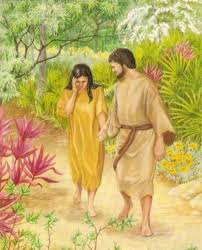